Official Agency Payroll Journal
A Useful Resource
What is it?
The Official Agency Payroll Journal is….

Created and emailed to agencies after each payroll processing (twice a month).
Lists all the payments to employees processed that pay period by DES Payroll.
Gives information about each payment such as….

Employee personnel #
Name 
Hours paid for
Gross pay amount
Mandatory and voluntary deductions
Net pay
Useful information when reading it…
Warrant # (ACH payment or warrant/check number)
An ACH payment number begins with a letter and includes 6 numbers.
	X123456
A warrant number includes 6 numbers and ends with a letter.
	123456X

Non-Cash Wages
Non-cash wages are taxable fringe benefits such as taxable meals.
The total non-cash wages are at the bottom of the report. 
Details per employee are listed on a second line below each employee’s name.

Retro
Prior pay period adjustments to pay that can be increases or decreases.
Agency Responsibility…
Review
Ensure that each employee in the agency entitled to a paycheck is listed on the report.
Check the salary rate for salaried employees.
Check the number of hours worked for hourly employees to make sure they are correct.
If employee is on LWOP, check paid hours for accuracy and that they are offset by any LWOP hours.
Confirm that only employees of the agency are paid. Employees that have left the agency or retired should not be getting paid.
Agency Responsibility…
Certification Requirements per SAAM 25.20.30a 
RCW 41.06.270 specifies that before paying an employee, an agency head (or authorized designee) must certify the payroll using the following language on the last page.
"I hereby certify that to the best of my knowledge amounts listed in this payroll are true and correct charges and that employees holding a position covered by Chapter 41.06 RCW or other applicable employment contract, have been employed in accordance with the rules, regulations, and orders issued thereunder." 
Certify that the payroll journal is correct by signing the certification at the end of the report.
                        Return the signed payroll journal to DES Payroll.
Sample Payroll Journal
Employees’ personnel # and names
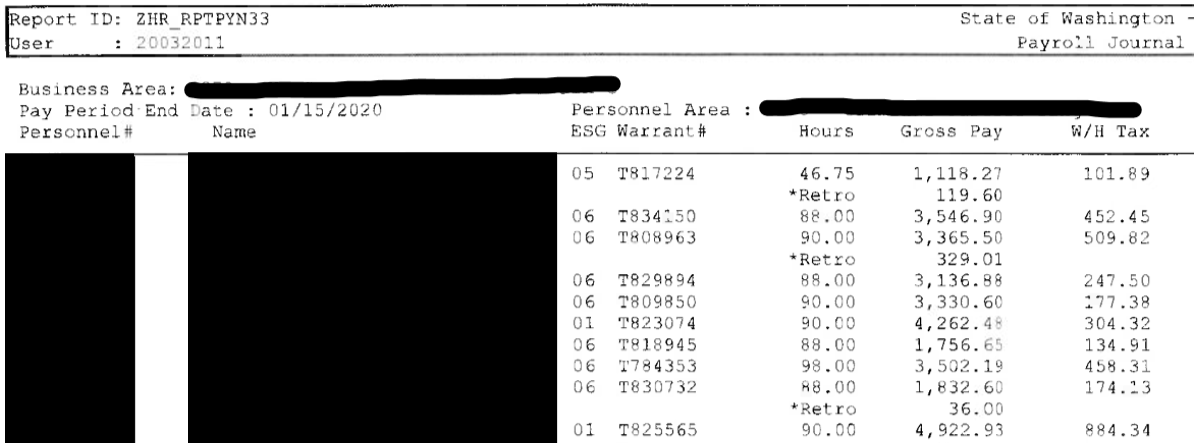 Retro pay indicator and amount
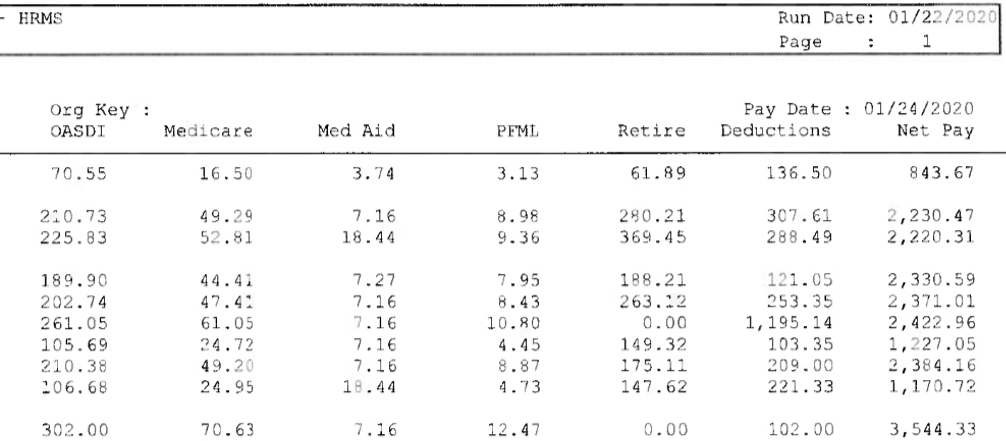 Amount paid
ACH or check/warrant number
Issues…
If you notice…

An error in the employee’s pay (wrong hours paid, wrong gross pay after a pay change)
A new employee missing from the report
A separated employee still being paid - overpayment

…notify DES Payroll right away.  

Immediate action will be taken to remedy the issue.

DESPayroll@des.wa.gov
Summary…
The Official Agency Payroll Journal is a useful resource that helps you identify who has and hasn’t been paid that pay period.

After printing and auditing the Official Agency Payroll Journal, certify that the Payroll Journal is correct by signing the certification at the end of the report and scan back to DES Payroll

DESPayroll@des.wa.gov

                                                              Thank you!